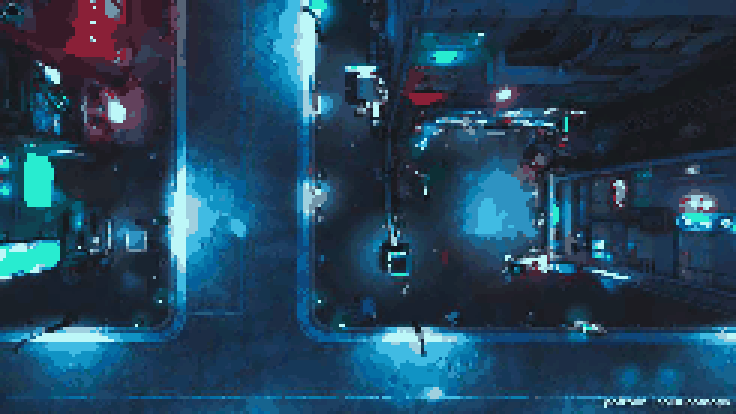 Mecha Mayhem
Elevator Pitch
Suit up in Mecha Mayhem within this 2D bullet hell roguelike game in the future. Control your mech to navigate your way through enemies' patterns, analyze them, defeat them, and upgrade your mech to survive and fight.
Gameplay
Move around in a Top-Down Perspective Map
Pick Up Weapons dropped by Enemies to Fight Back
Gameplay Loop
Fight monsters
Pick up / Upgrade weapons
Progress Levels
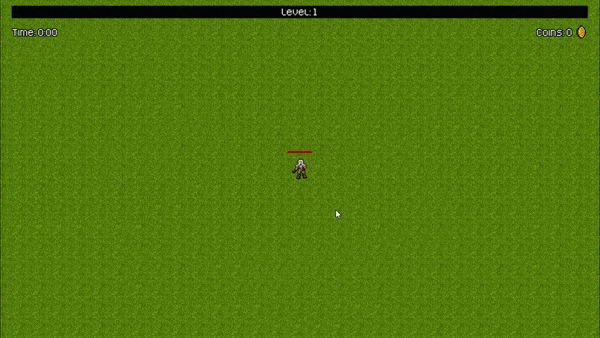 USPS
Steal Enemies Weapons to Fight Back With
More Powerful Enemies = More Powerful Weapons

Eye pleasing 16-bit graphics alongside a Sega Genesis soundfont.

Multiple genres in one mixed with mecha, roguelike, bullet hell, and 2D
Target Audience
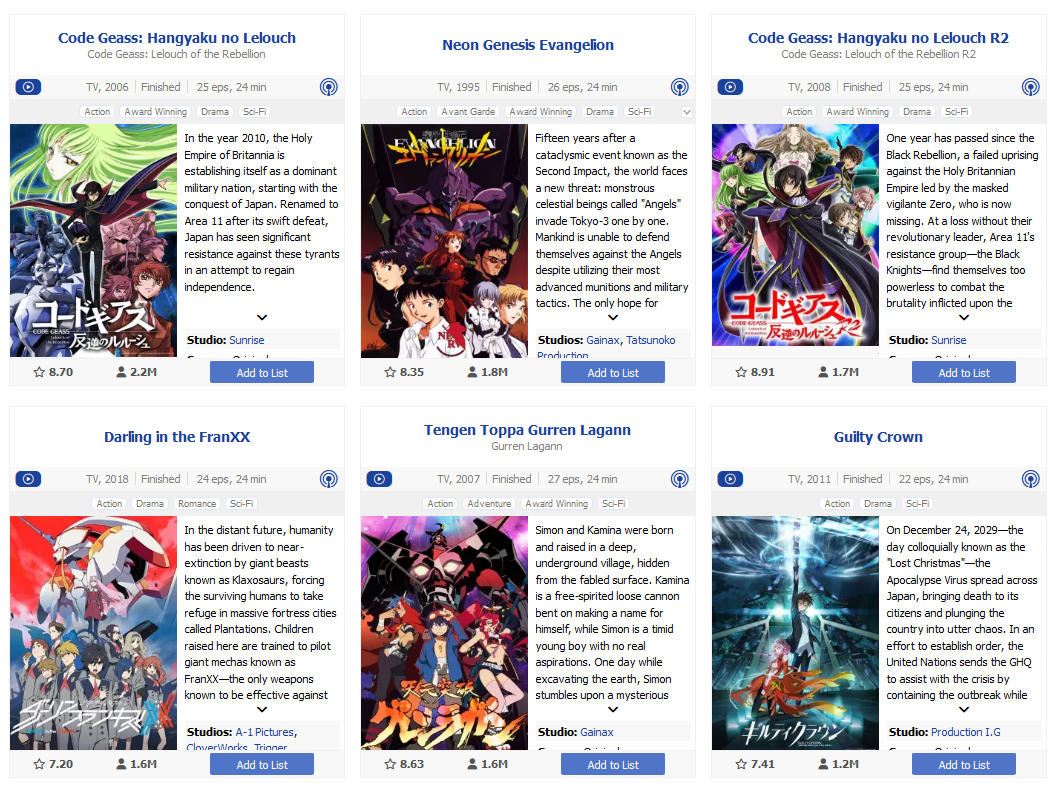 People who like bullet hell roguelike games
People fan of the Mecha genre in video games or anime
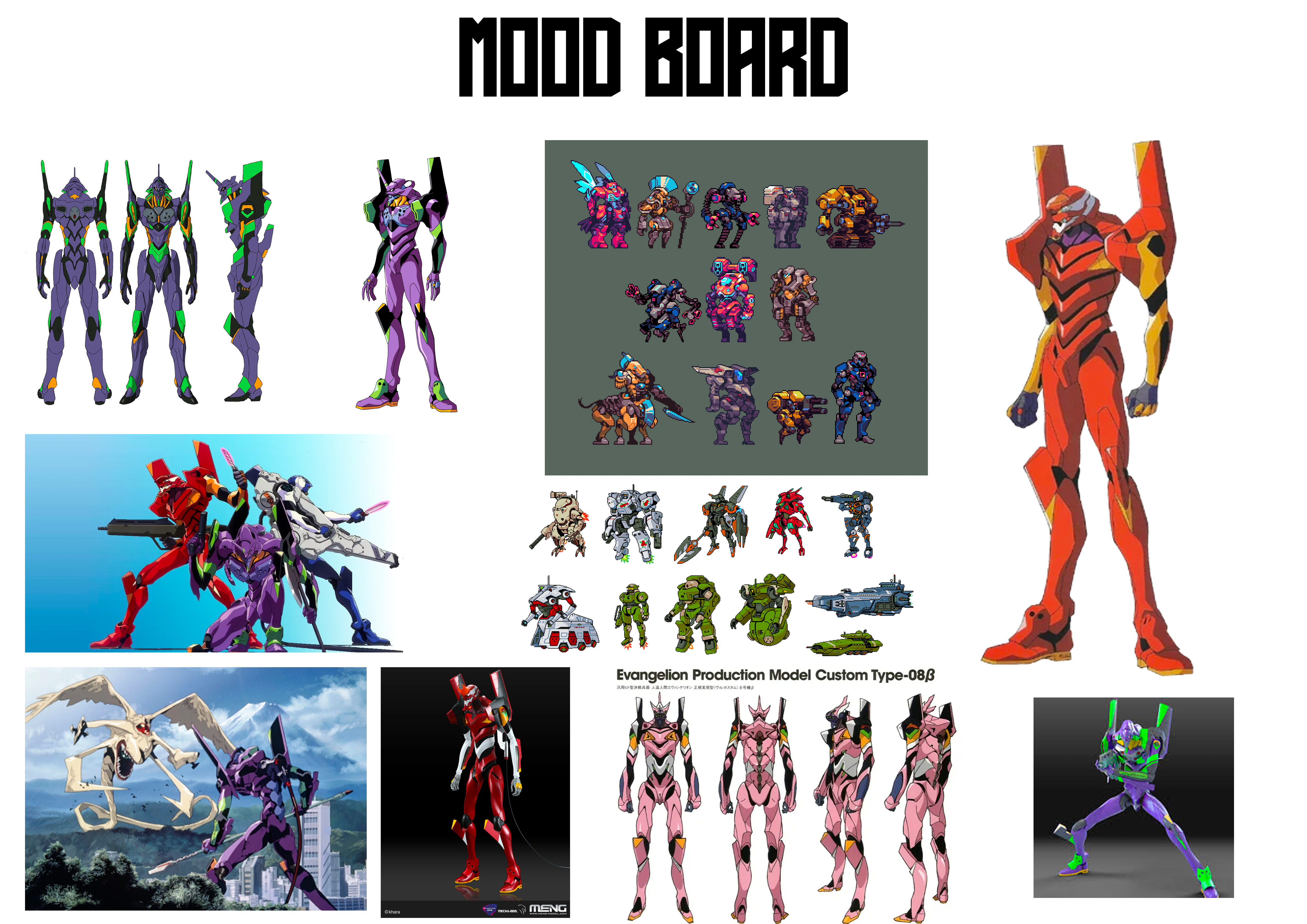 Aesthetics
Marketing
99 games under tags of bullet hell and mechs
9 games under tags of 2D, roguelike, bullet hell, and mechs
Attracting roguelike players who like mechs
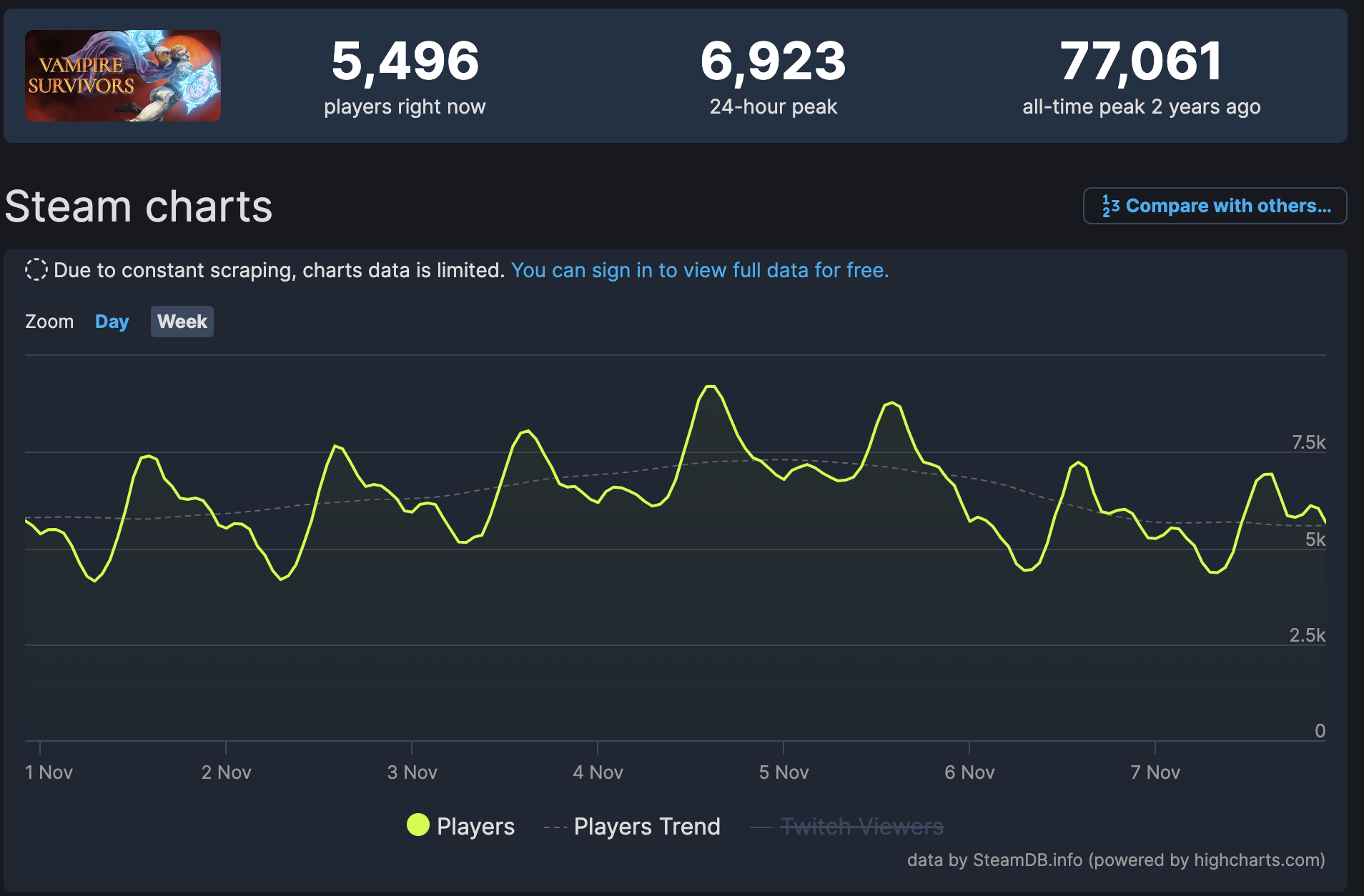 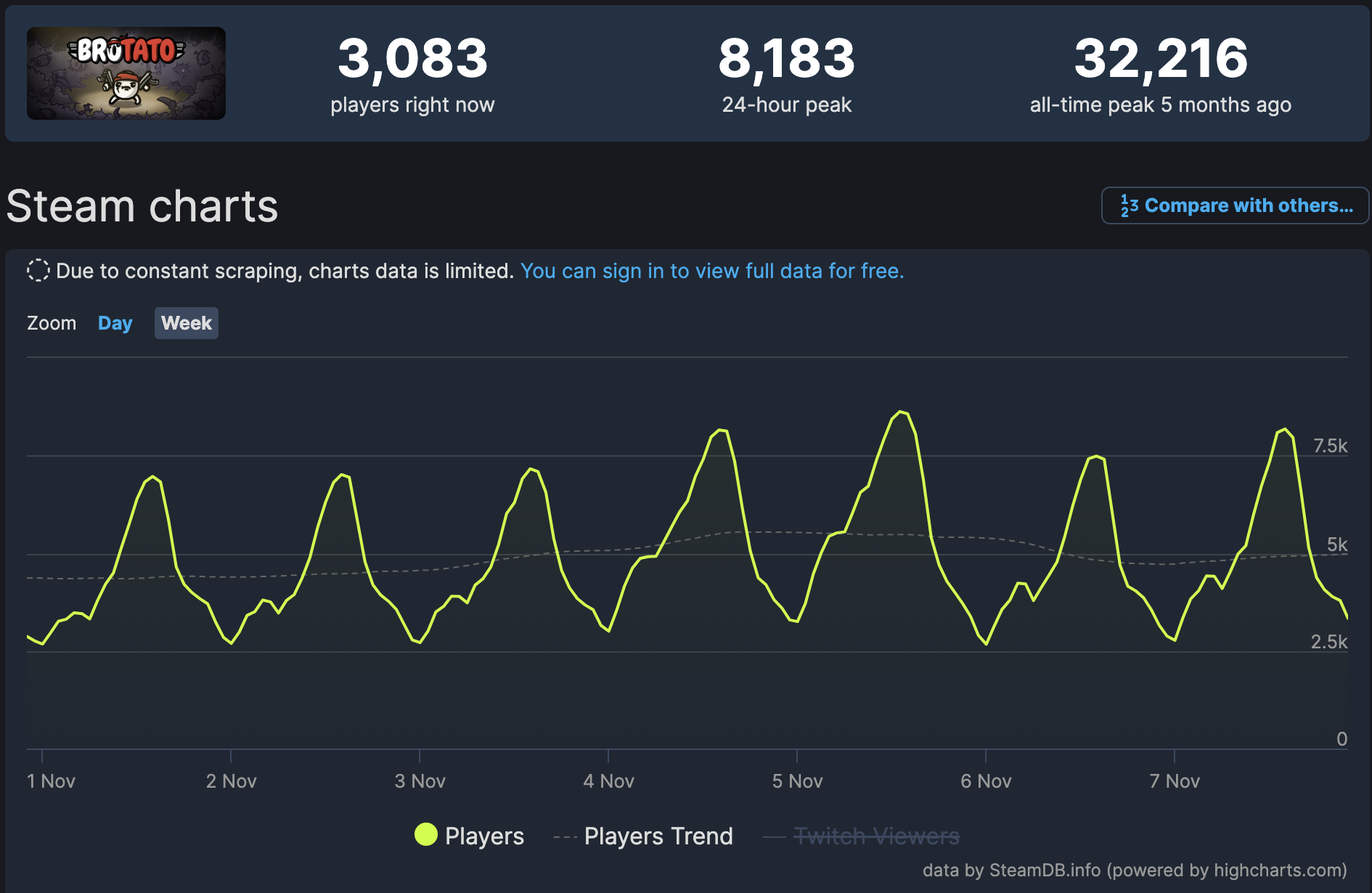